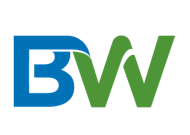 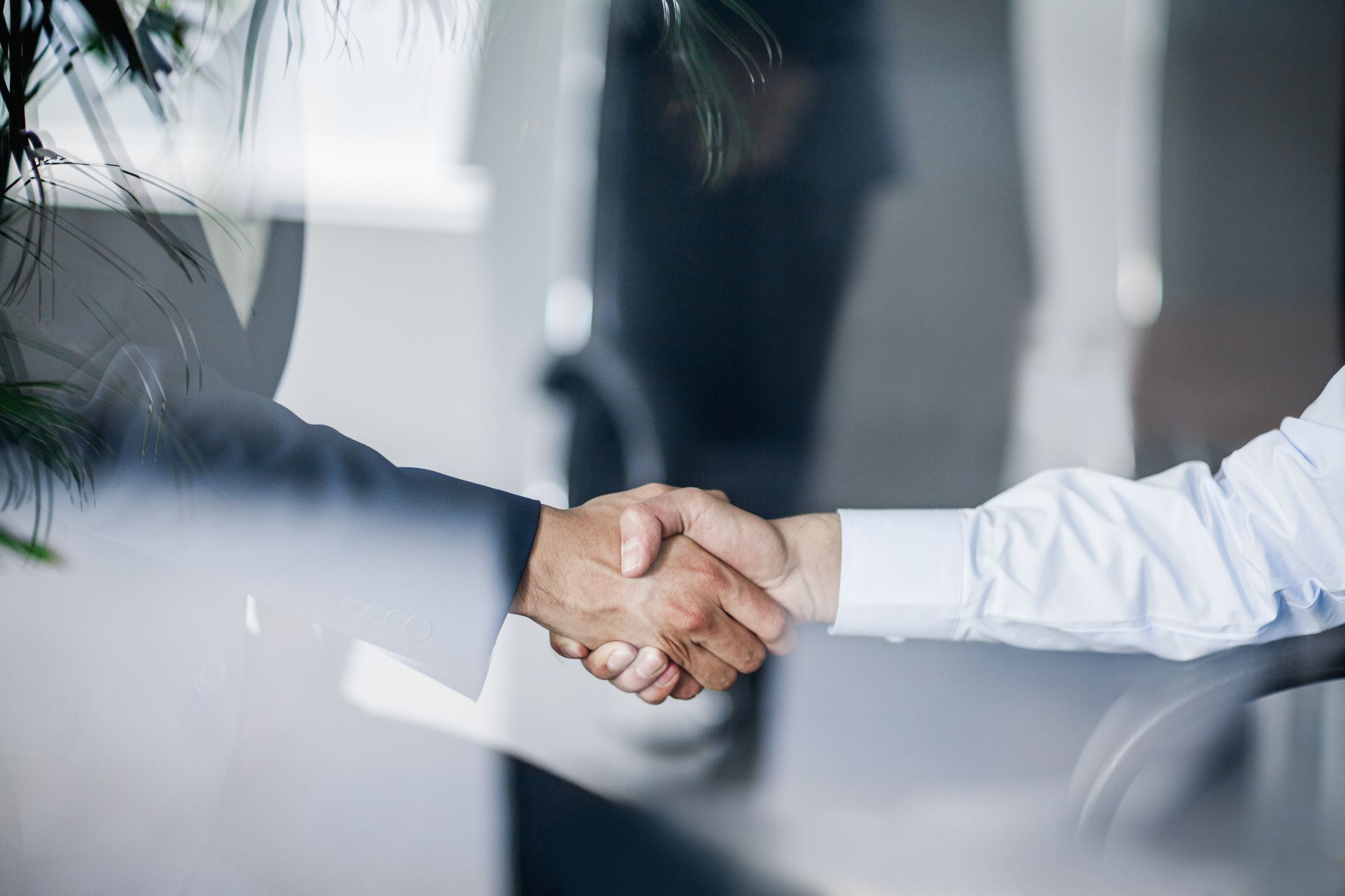 Transform Your Elevator Pitch Into a Teaching Story
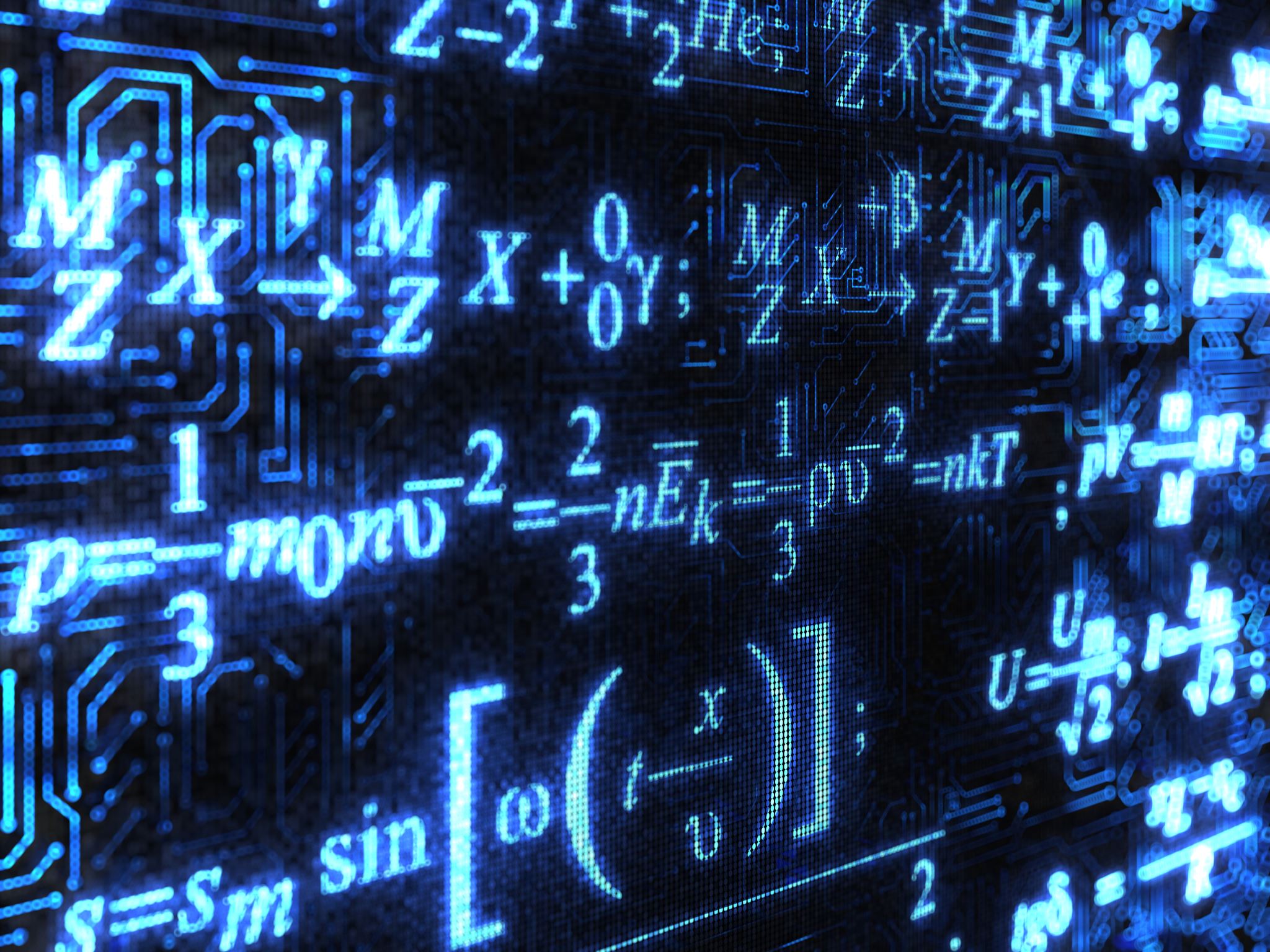 How We Learn
“Learning is an experience.
     
Everything else is just information.” 

 -Albert Einstein
2
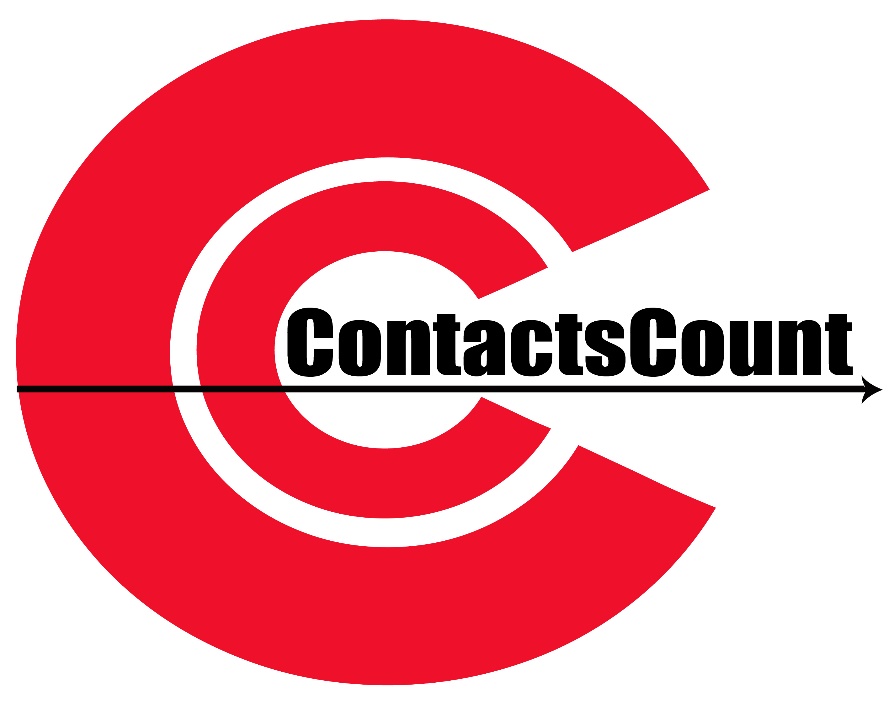 3
Networking is…
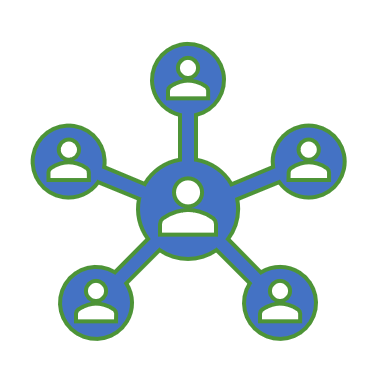 …the deliberate process of exchanging information, resources, support, and access in such a way as to create mutually beneficial relationships for personal, professional, and organizational success.
4
What IS Networking?
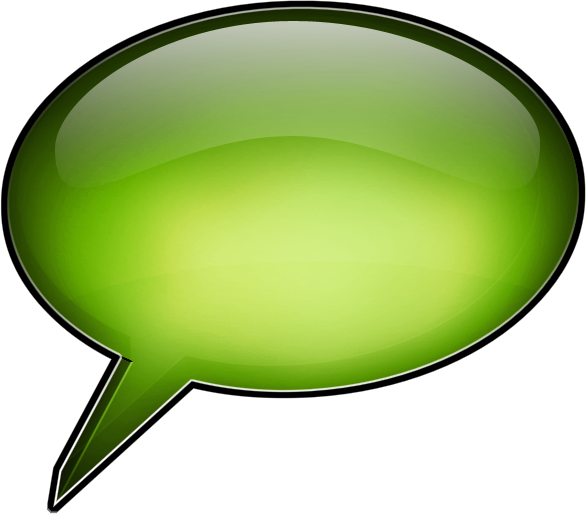 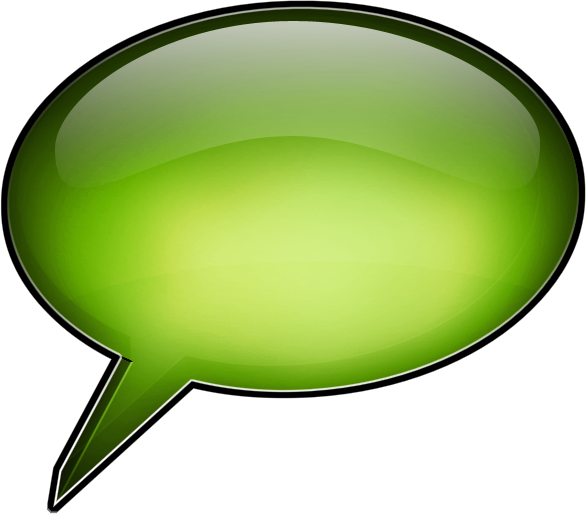 It’s
Teaching
& Giving
It Isn’t 
Talking & Taking
Manipulative and one-sided..
The intentional exchange of info, resources, support, and access.
Teaching people what you’re good at & interested in and learning that about them.
Only for extroverts.
Just for job-hunters
     & sales professionals.
Lots of learned behaviors!
All you do to build relationships – not just going to networking events.
Optional in today’s workplace.
5
The 8 Networking Competencies
1
2
3
4
Commit to a New
Networker Identity
Take a Strategic Approach
Envision Your Ideal Network
Develop Trusting Relationships
Appreciate how personality and mindset affect ability to build relationships.
Align networking activities with organizational initiatives. Use networks to accomplish specific goals. Choose optimum venues.
Identify WorkNet, OrgNet, ProNet, and LifeNet contacts. Appreciate their opportunities.
See relationship development in 6 stages and manage the trust-building process by teaching Character & Competence.
Be able to
Adopt leading-edge beliefs about the critical role of networking in the marketplace.
Identify personal style.
Clarify attitudes toward networking.
Re-frame networking as teaching/learning and giving.
Capitalize on the strengths of introverts and extroverts.
Make the connection between mindset and body language.
Be able to
Initiate, recognize, and maximize ChoicePoints.
Tie networking to strategic objectives (Macro: enterprise-wide. Micro: job-specific).
Manage participation in internal and external, formal and informal networks.
Identify and mobilize contacts into KeyNets for specific purposes.
Know what you need now from contacts:  Plan Agendas.
Be able to 
Correctly locate any contact in the appropriate Net.
Map WorkNet and OrgNet contacts.
Use criteria to evaluate relationships and sort them into Start, Rev Up, and Enrich categories.
Plan next-step conversations. Leverage opportunities from one Net to another.
Proactively reach out to build network capacity.
Be able to 
Use criteria to determine the stage of any relationship.
Survey and evaluate options to demonstrate Character & Competence.
Decide what to teach and learn when more of a relationship would serve goals.
Know how trust is broken and how to re-establish it.
6
The 8 Networking Competencies
5
6
7
Increase Your 
Social Acumen
Deepen Interactions
Communicate Expertise
Create New Value
8
Be more confident, and professional by mastering relationship rituals and understanding the elements of likeability.
Use examples and stories to teach contacts about organizational,  team or individual  expertise, talents, experience, and interests.
Employ networking tools and strategies to contribute to organizational success.
Spark rich conversation to build and sustain relationships.
Be able to
Make your name memorable and learn names using specific techniques.
Deal with forgotten names.
Easily join groups of people who are already talking.
Use specific methods to end conversations with the future in mind.
Apply tools and behaviors that increase the likelihood of likeability.
Handle awkward moments.
Be able to
Listen generously with a bias toward action.  
Show an active interest in the needs and perspectives of others.
Ask questions designed to learn about others.
Use questions to uncover needs and commonalities.
Explore “iceberg” statements. 
Look for “The Give”.
Be able to
Answer, “What do you do?” in a way that makes expertise visible and memorable.
Call to mind, identify, and tell about events and successes that teach organizational, team, or individual capabilities.
Use guidelines to construct and edit stories that highlight what you want to teach.
Recognize storytelling opportunities.
Deliver stories in a way that increases personal and organizational visibility.
Be able to
Commit to collaborative problem-solving.
Use face-to-face networking skills with social media.
Gather and distribute business intelligence.
Be alert for opportunities to connect contacts and provide access to resources, talent, and expertise.
Build a diverse network (gender, age, rank, function, geography).
Track the value of networking activities and share results.
Encourage and support (model and mentor) The NOW.
7
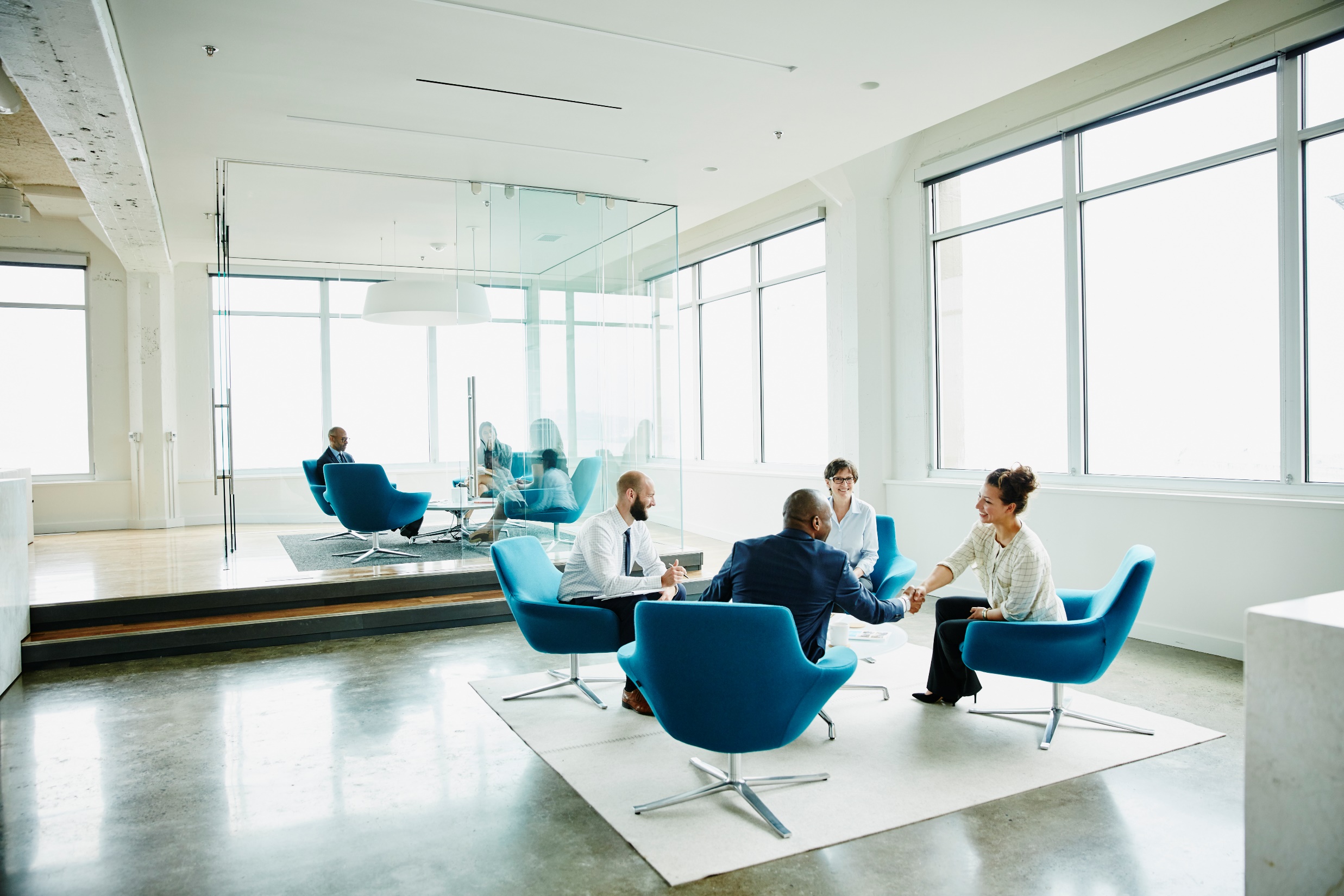 8
Communicating My Expertise:Storytelling Formula
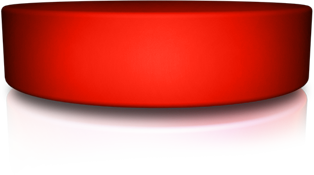 Segue
The transition to your story.
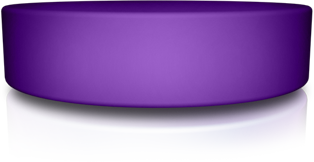 Briefly sets the scene, giving time, place and who’s involved.
Situation
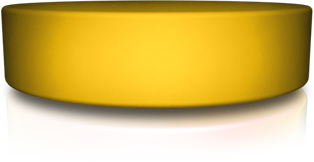 The challenge or problem you had to overcome or solve.
Snag
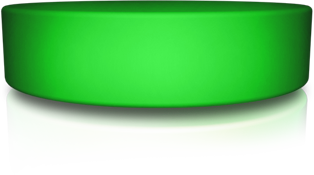 Solution
How you solved the problem.
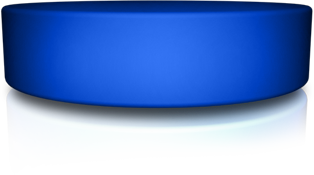 The outcome, the impact, the benefit.
Significance
9
Checking My Story:Is it . . .
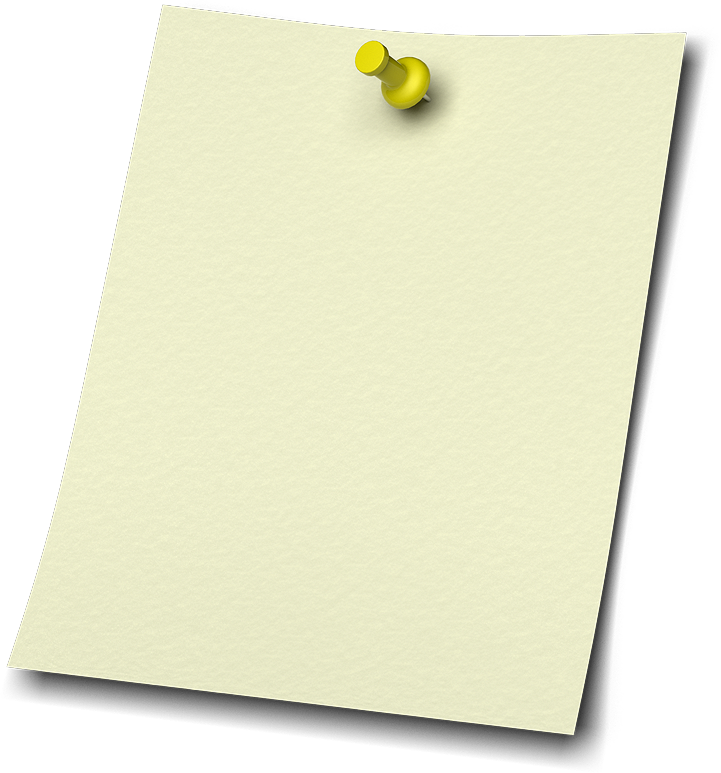 Strategic? .
Unique?.
Clear?
Concrete?
Exciting?
Short? 
Service-Oriented?
10
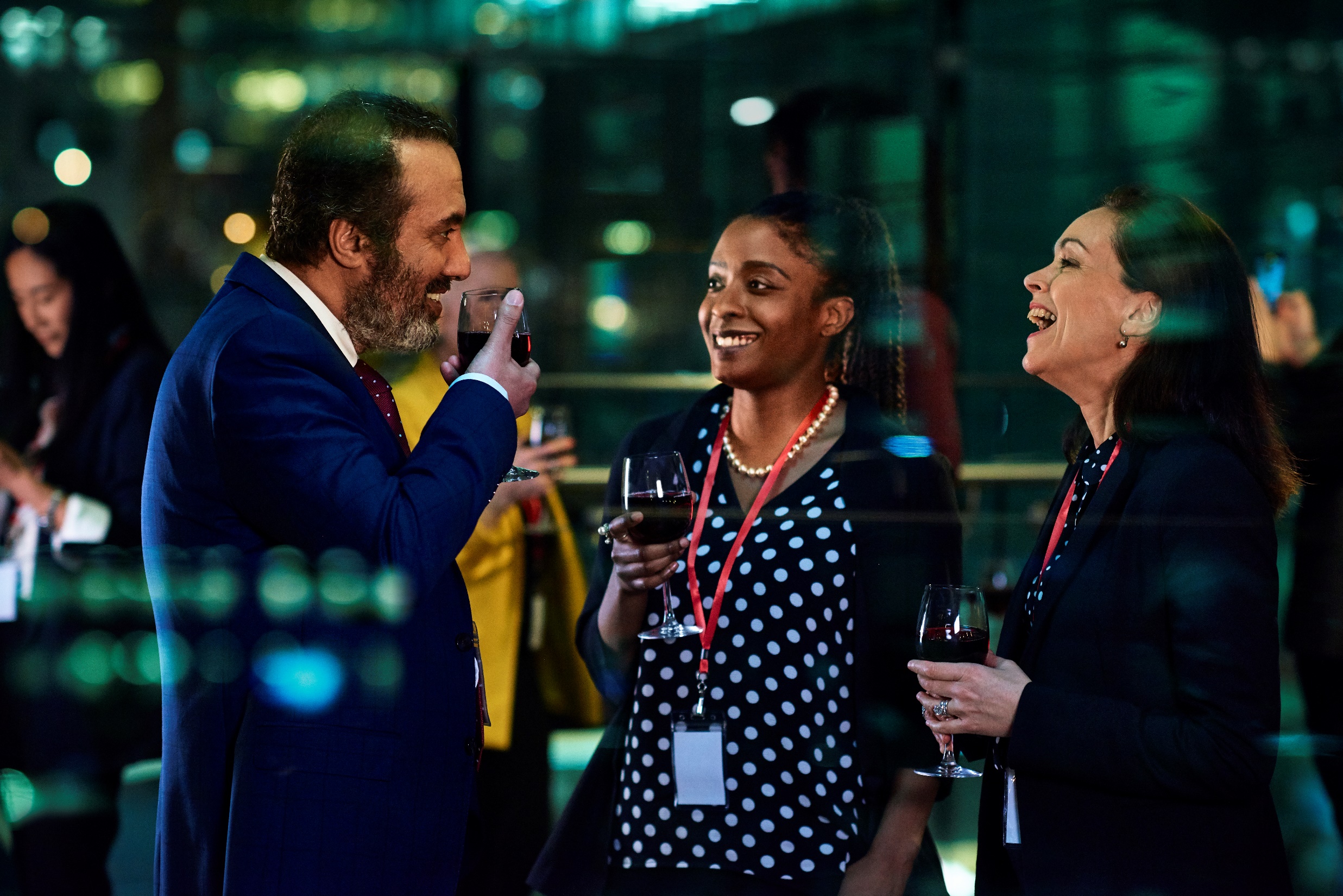 Breakout!

3 minutes to craft one story (guided by Vern)

30 minutes to share your story and get feedback
11
Keys to Learning:Reflection, Practice & Reinforcement
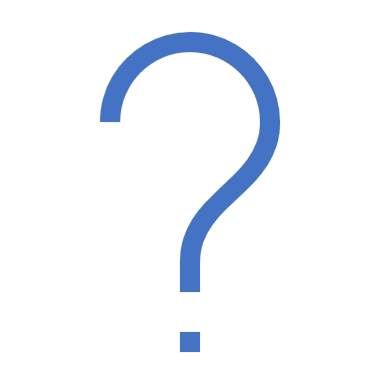 WHAT WILL YOU DO?

Write down one thing you learned today.  

Can you commit to do something differently in your conversations with others?
12
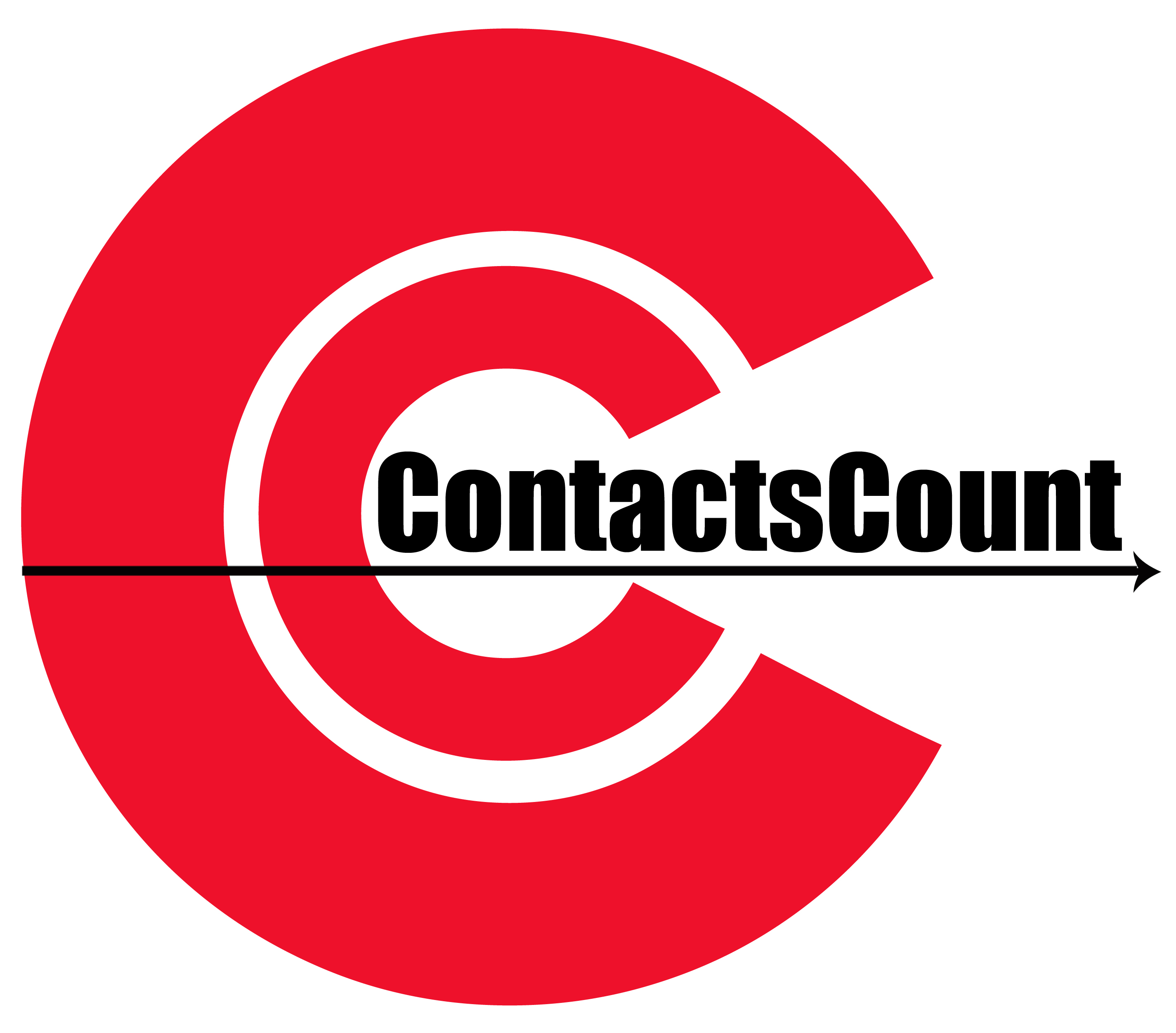 Limiting Beliefs
“The world we have created is the product of our thinking; 
it cannot be changed without changing our thinking.”
				
-Albert Einstein
Networking skills are learned over time.
                    Not overnight.
13
Networking Competency Assessment
Vern@contactscount.com
14